МАТЕМАТИКА
3. РАЗРЕД
НАШ НОВАЦКонвертибилна марка и фенинг  -утврђивање-
Назив за наш новац је:
конвертибилна марка (1КМ) и 
фенинг

Шта је приказано на сликама?




               новчанице                                    кованице
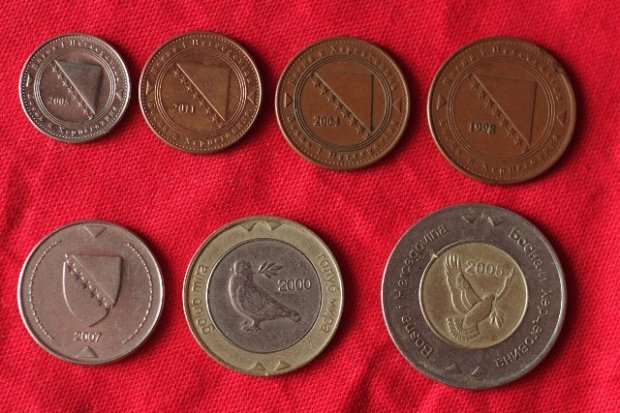 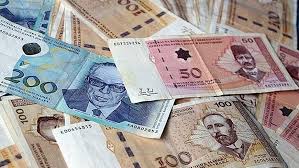 Колико новца има на слици?
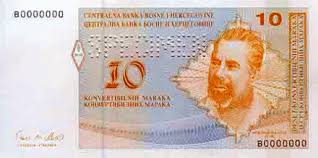 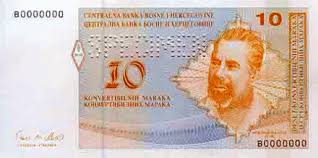 На слици има 30КМ. 





            

                        На слици има 80 фенинга.
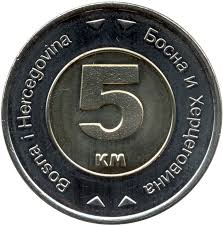 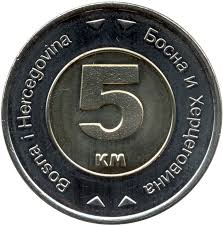 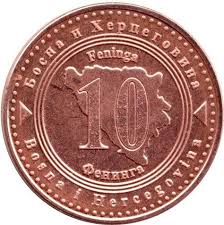 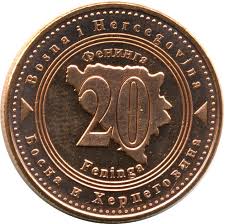 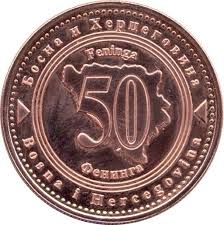 Примјер 1
Сара је имала 21 КМ. У продавници је потрошила 7 КМ. Колико је новца остало Сари?
    21 КМ – 7 КМ = 14 КМ
  Одговор: Сари је остало 14 КМ.

Примјер 2
    Иван је у новчанику имао 50 КМ. Бака му је дала још 24 КМ. Колико конвертибилних марака има Иван?
    50 КМ + 24 КМ = 74 КМ
Одговор: Иван има 74 КМ.
Примјер 3
    Милица жели купити нове ципеле. Има 15 КМ, цијена ципела је 24 КМ. Колико новца јој недостаје?
    24 КМ – 15 КМ = 9 КМ
Одговор: Недостаје јој 9 КМ.
Примјер 4
    Соња је имала 7 новчаница од по 10 КМ, па је потрошила 38 КМ. Колико јој је конвертибилних марака остало?
( 7 • 10 КМ ) – 38 КМ = 70 КМ – 38 КМ = 32 КМ
  Одговор: Остало јој је 32 КМ.
Примјер 5
Ово је новац који имаш:




    

  
   Капут кошта 75 КМ. Заокружи новац који ћеш употријебити приликом куповине.
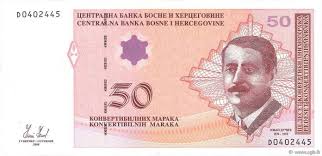 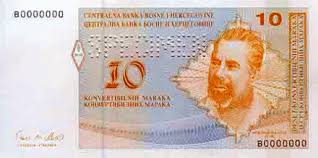 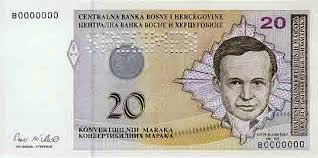 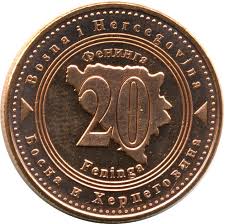 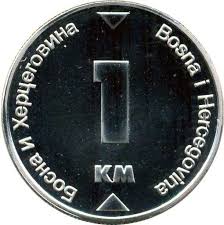 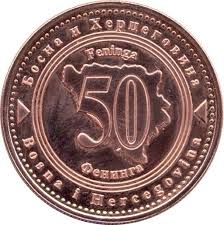 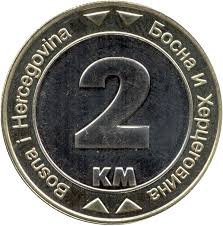 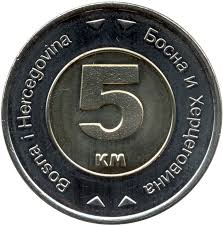 Примјер  6
     Милош је отворио своју касицу и почео да броји новац: двије новчанице од по 10 КМ, једна новчаница од 50 КМ, три кованице од по 5 КМ, једна кованица од 1КМ и једна кованица од 50 фенинга. Колико новца је Милош имао у касици?



   20 КМ      +   50 КМ  +  15 КМ   +  1КМ + 50 фенинга 

                                  86 КМ и 50 фенинга
   Одговор: Милош је у касици имао 86 КМ и 50 фенинга.
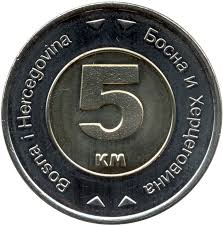 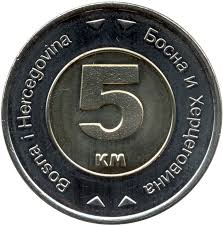 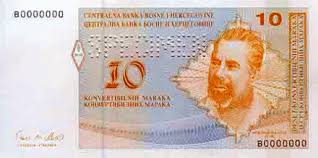 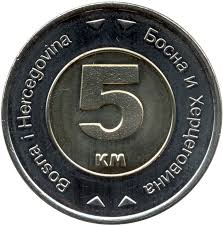 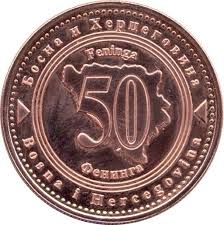 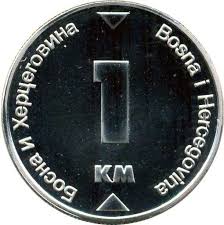 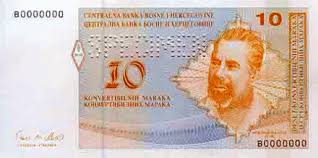 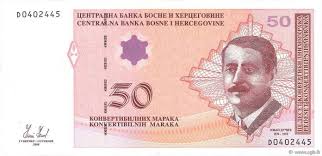 Задаци за самосталан рад:
Од папира направите новац (кованице и новчанице).

2.   Изложите на сто неке предмете (свеске, оловке, играчке...). Одредите им цијену. Са укућанима се играјте продаваоца и купца. Користите новац који сте направили.